Chapter 15Real EconometricsSecond EditionMichael A. Bailey
Michael A. Bailey, Real Econometrics 2e                                    © 2017, 2020 Oxford University Press
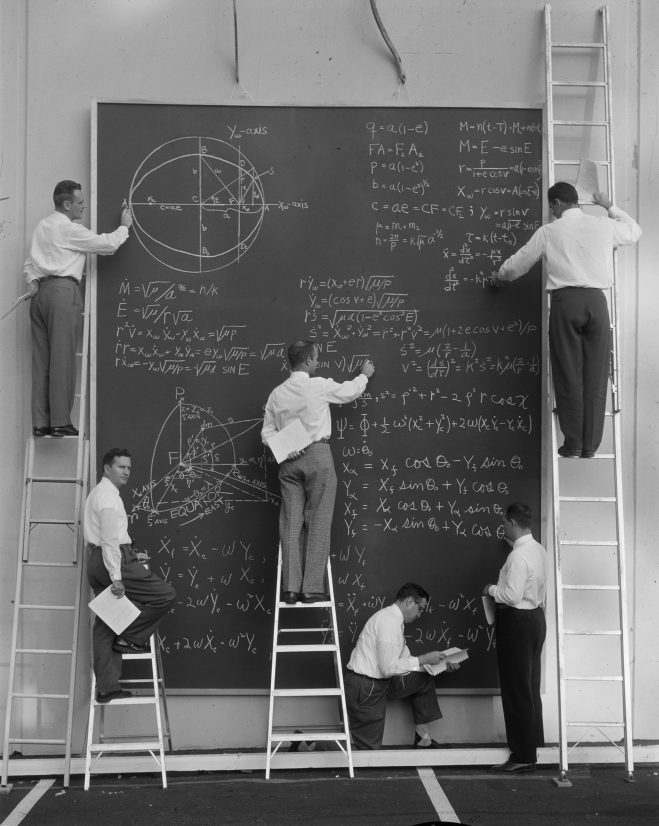 Michael A. Bailey, Real Econometrics 2e                                    © 2017, 2020 Oxford University Press
Tables
Chapter 15
Michael A. Bailey, Real Econometrics 2e                                    © 2017, 2020 Oxford University Press
Table 15.1
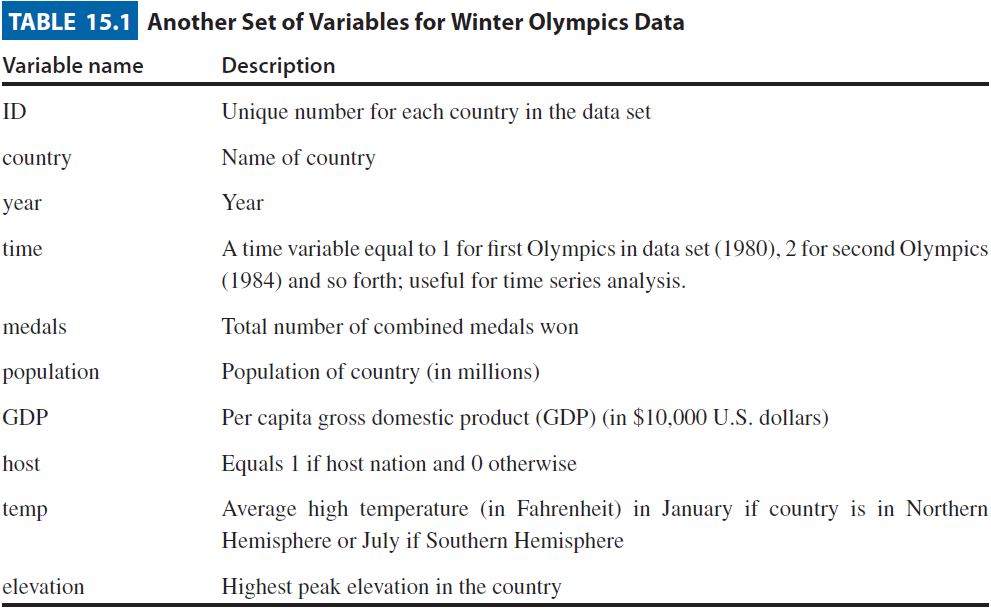 Michael A. Bailey, Real Econometrics 2e                                    © 2017, 2020 Oxford University Press